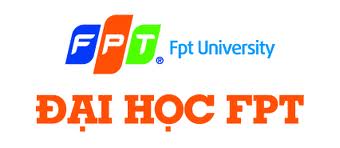 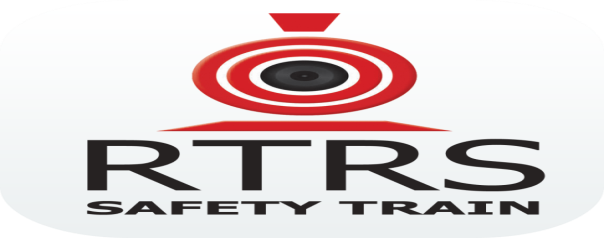 Railway Ticket Reservation Site
Supervisors : Mr. Bùi Đình Chiến

RTRS member :
Nguyễn Hùng Đức (02137)Trần Bửu Huy (02277)Lê Anh Huy (02225)Nguyễn Đức Phương(01820)Lê Bảo Thắng (01163)
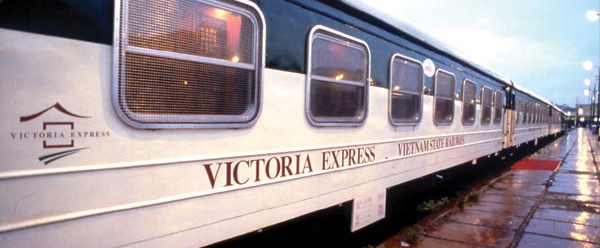 CONTENT
Introduction
Project Management Plan
Requirement Specification
Software Design
Testing
Lesson Learned
Demo
Q&A
Introduction
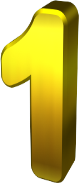 Project Background
Existing system
Proposal
Expected system
Project Background
Acting an important role in transportation

Booking ticket methods are still old-fashioned

Overloading occurs frequently
[Speaker Notes: Mặt tiện lợi của đi tàu hỏa]
Project Background
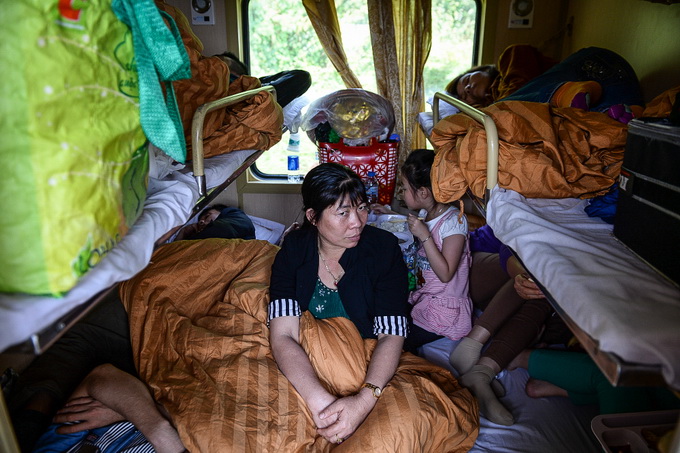 [Speaker Notes: Mặt đang còn bất cập trong đi tàu hỏa (lơi lỏng trong việc bán vé tàu hỏa)]
Existing System
Vetau24h.com
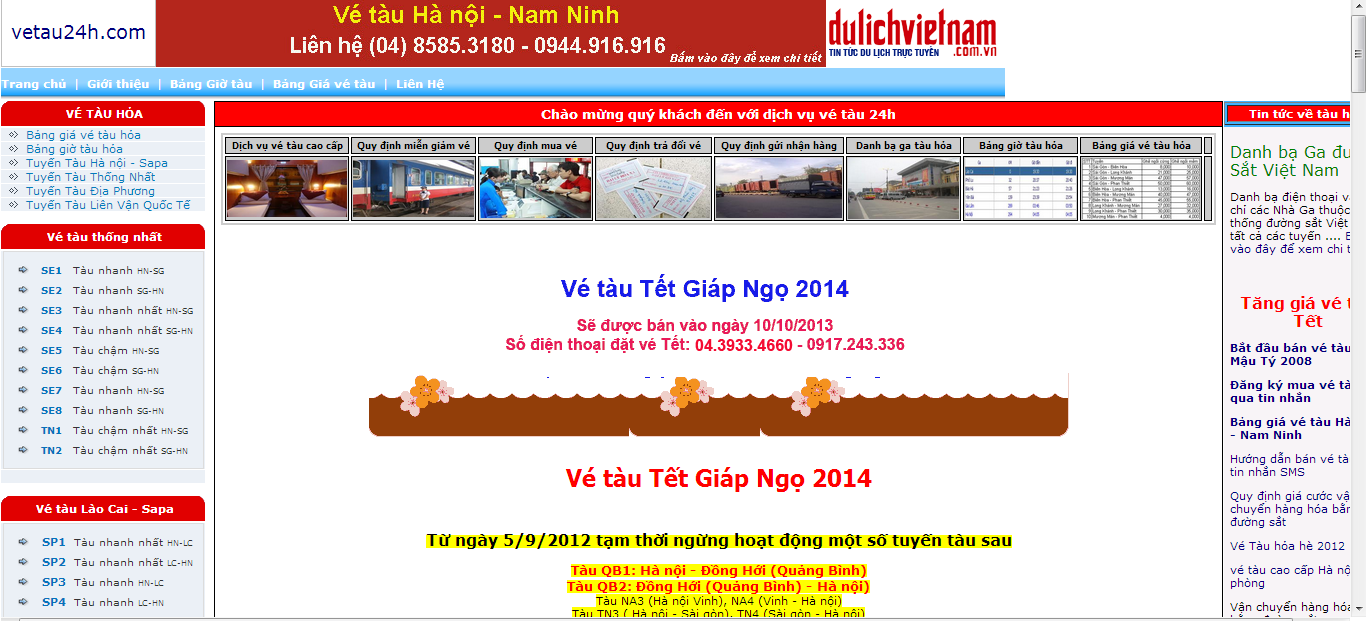 [Speaker Notes: (?)Không nên để Pros và cons trong slide]
Existing System
Vetau.com.vn
Cons:
GUI isn’t designed well.
Limitations in payment methods.
Small server, can’t serve well when having a large number of connections. 
Only allowed to buy ticket in specific times of year and only for passenger and agency in South side.
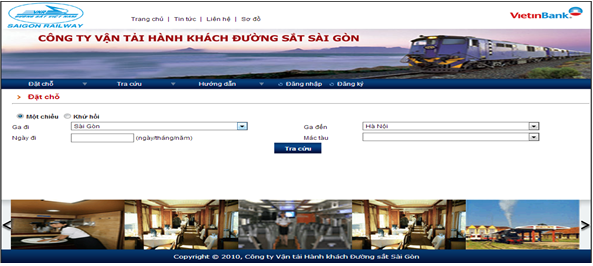 [Speaker Notes: (?)Không nên để Pros và cons trong slide]
Existing System
Vetau24h.com
Updating continuously
Old-fashioned designed
Vetau.com.vn
	Old-fashioned designed
	Small server
	Only allowed to buy ticket in specific times
Proposal
Fully functionals

Improving in desgin
Expected system
Project 	  			Management Plan
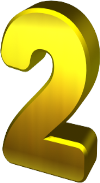 Software Process Model
WBS
Tool & Technologies
Risk Management Plan
Software Process Model
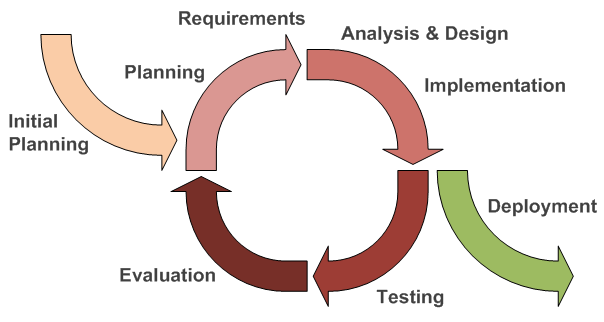 Flexible to change requirements.
Easy for team members who do not have much experience.
Earlier defects detection and less costly to fix.
WBS
Tool & Technologies
Language: Java, HTML, JavaScript. 
Front‐end technologies: Struts2 and Hibernate3, jQuery, AJAX. 
Architecture and design patterns: MVC.
Database:  SQL Server. 
Development tools: Eclipse Juno, Microsoft SQL Server 2008. 
Unit testing tool: JUnit 4.
Design tools: Astah community, Pencil Project. 
Communication tools: Facebook, Skype, Google mail, ALO ALO. 
Document tools: Microsoft Office 2010, Microsoft Project 2010. 
Web browser: Google Chrome
Risk Management Plan
Requirement Specification
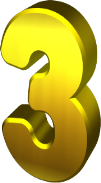 Function requirements
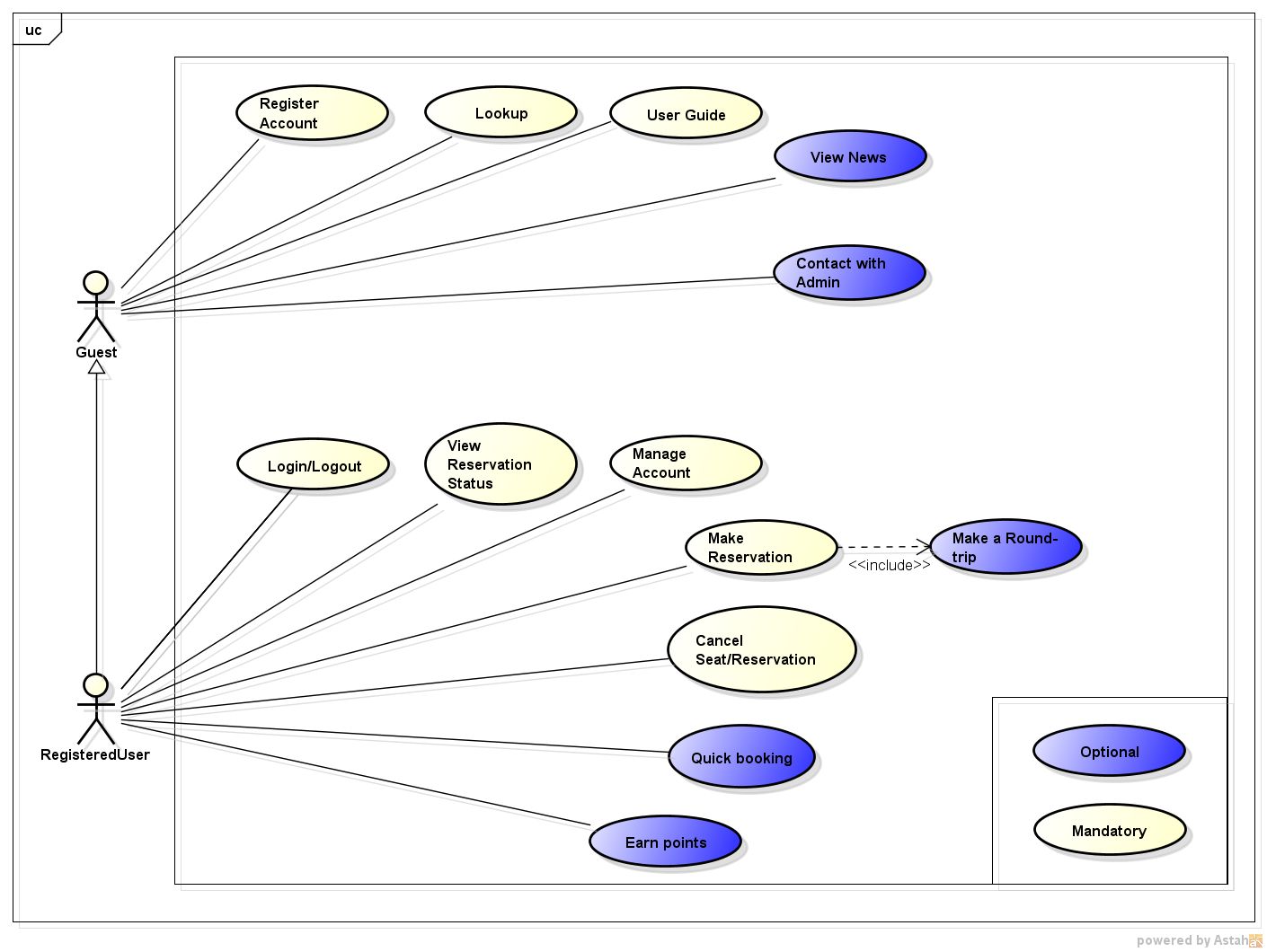 Functional Requirements
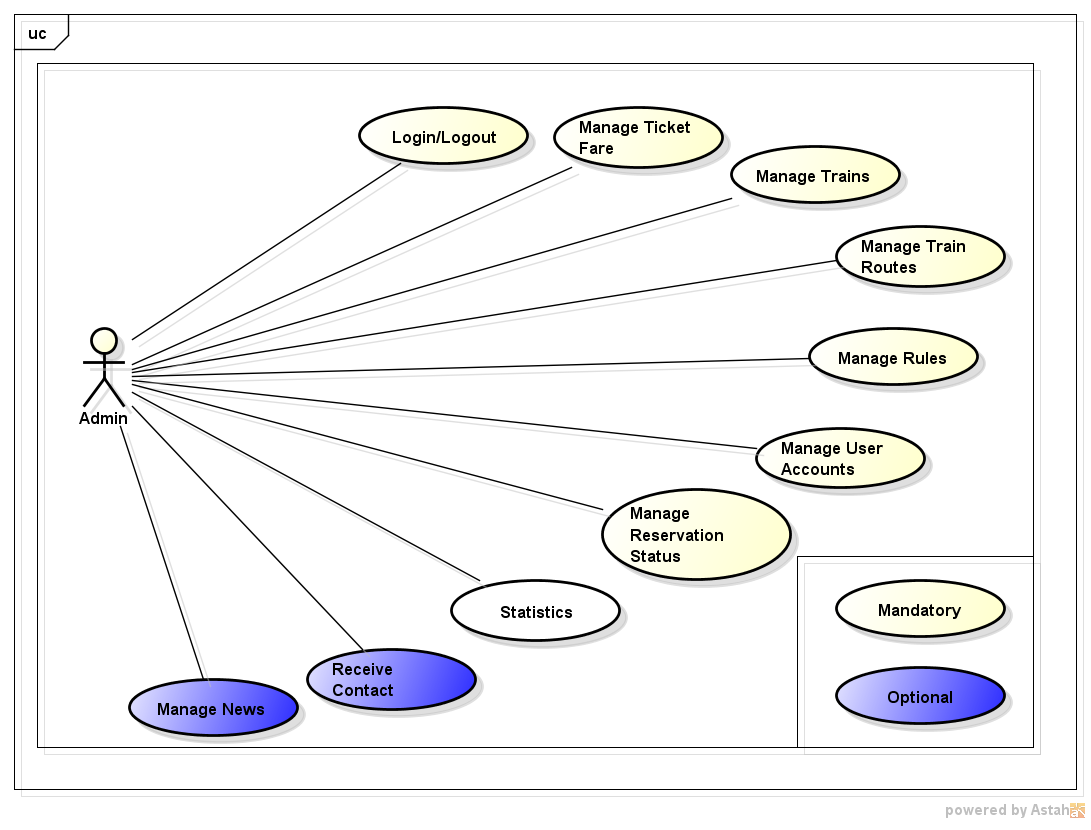 Guest
Register
Contact
Lookup
User guide
View news
User
Login/logout
Manage Account
Make Reservation
View reservation status
Cancel Reservation
Earn Point
Admin
Login/logout
Manage Account User
Manage Train
Manage Rules
Manage TicketFare
Statistic
Non-Functional Requirements
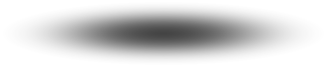 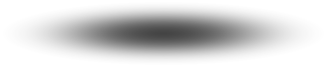 Reliability
Maintainability
Data must be collected carefully  and  correctly
Code comments and naming convention.
The database should be recovered.
Automatic error logging
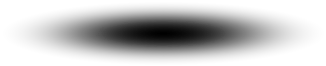 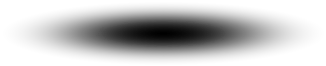 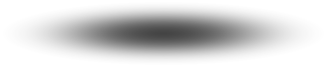 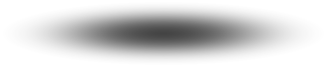 Usability
Security
Easy-to-use userinterface.
Password: MD5 algorithm
Custom error message.
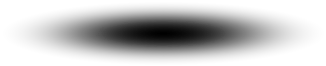 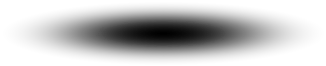 Entity-Relationship Diagram
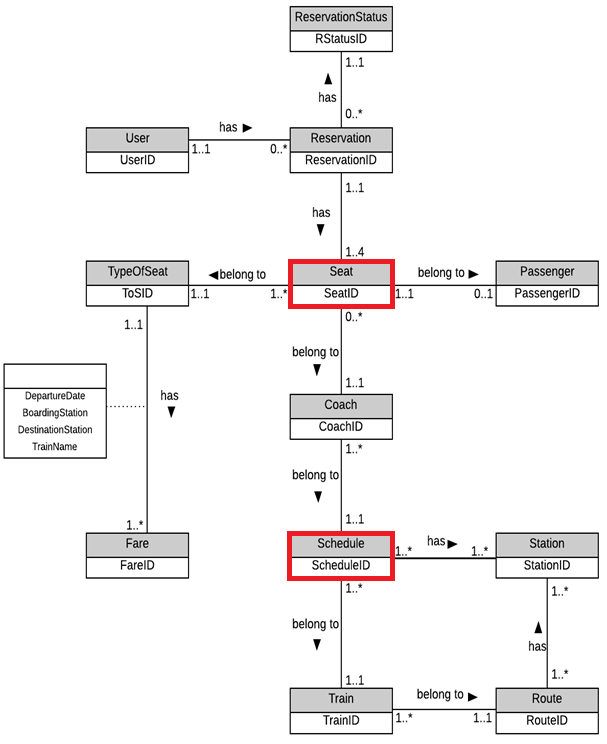 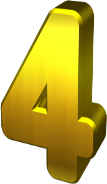 Software Design
SAD
Component Diagram
Detailed Design
Database Design
SAD
Overall System Architecture
SAD
Logical view
Component Diagram
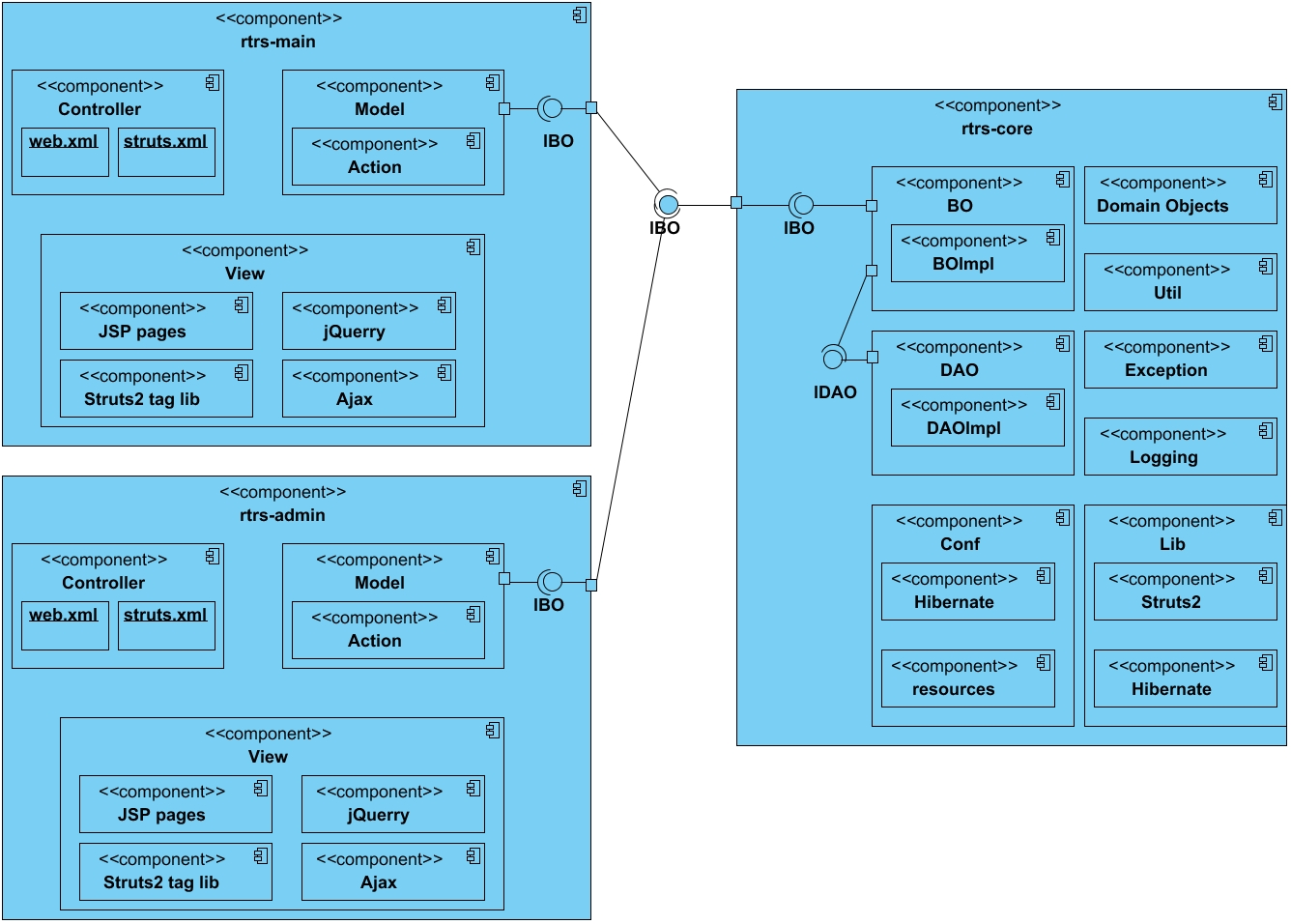 Detailed Design
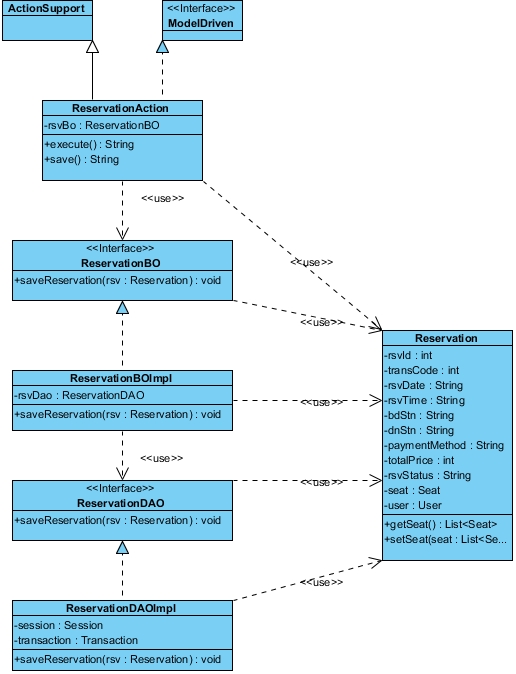 Class Diagram
Detailed Design
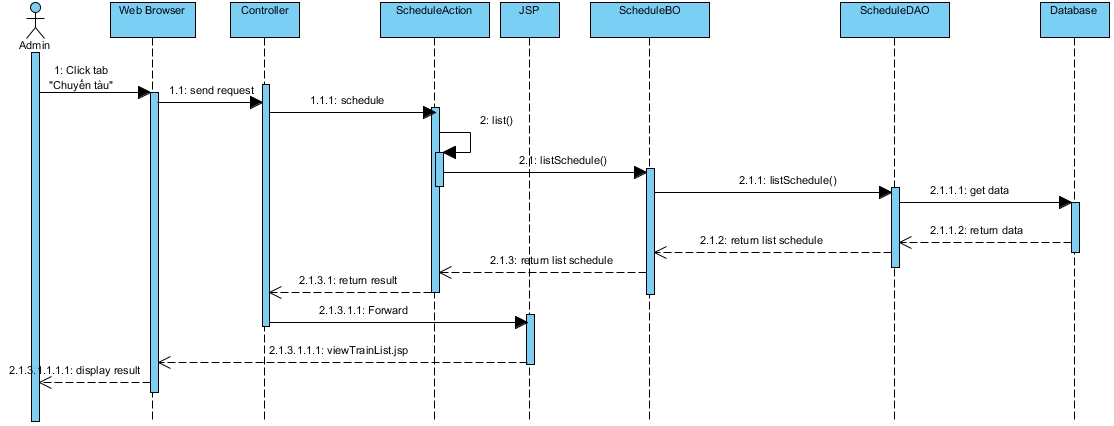 Sequence diagram
Database Design
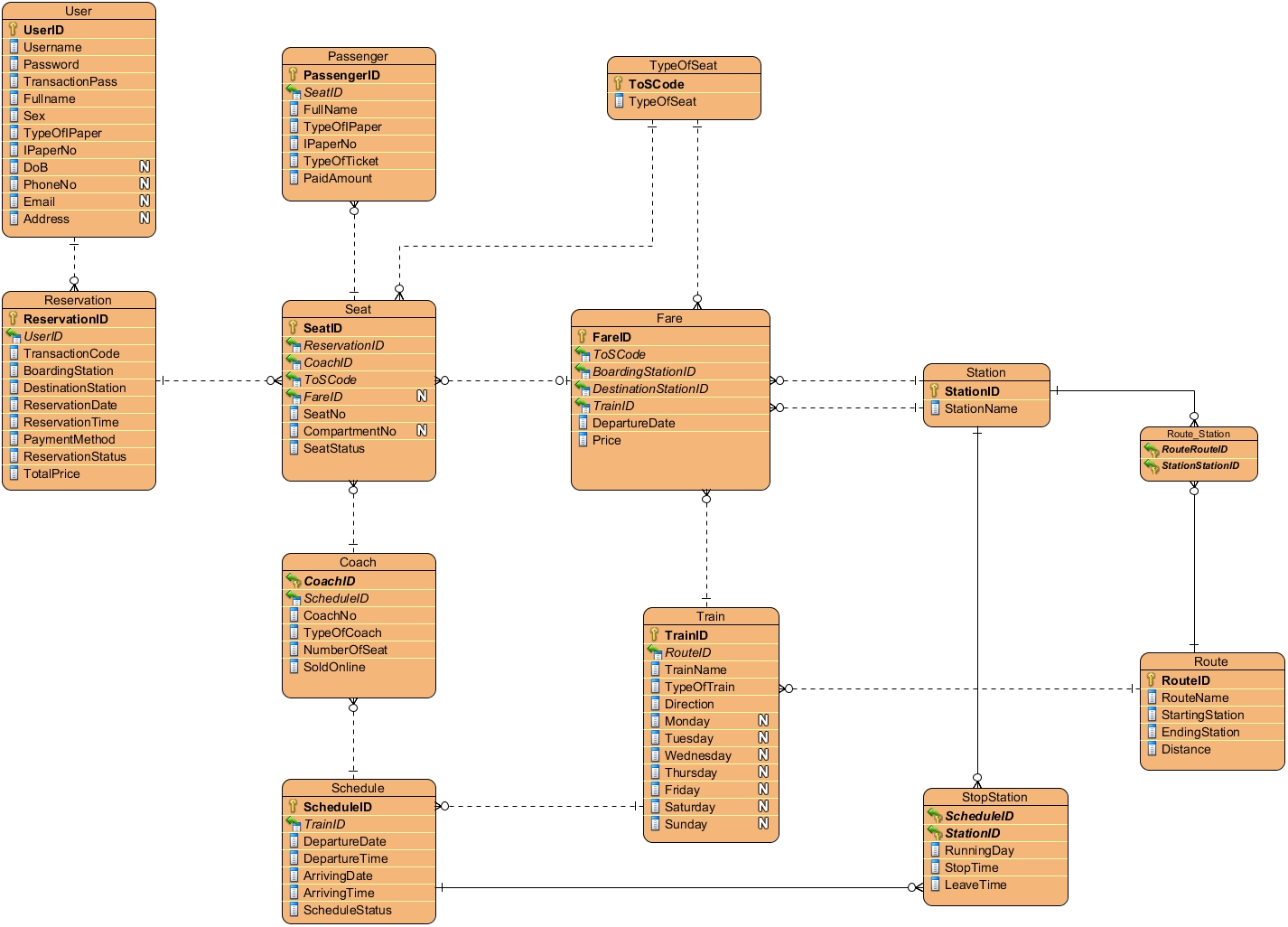 Table Diagram
Testing
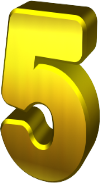 Testing model
Testing Process
Test stage
Testing Environment
Test Plan
Test case
Test result
Testing model
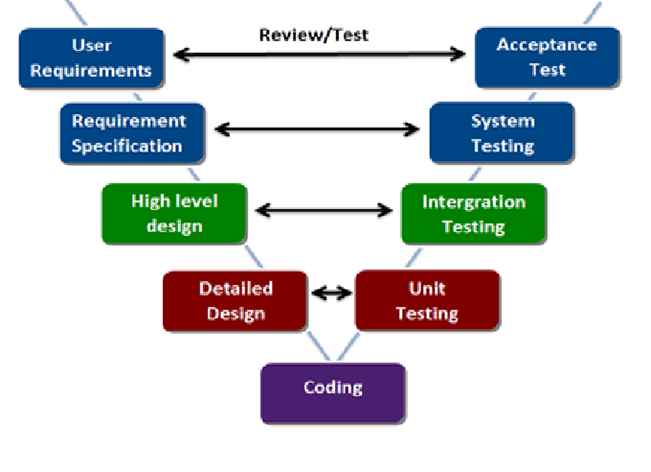 1234
Testing Process
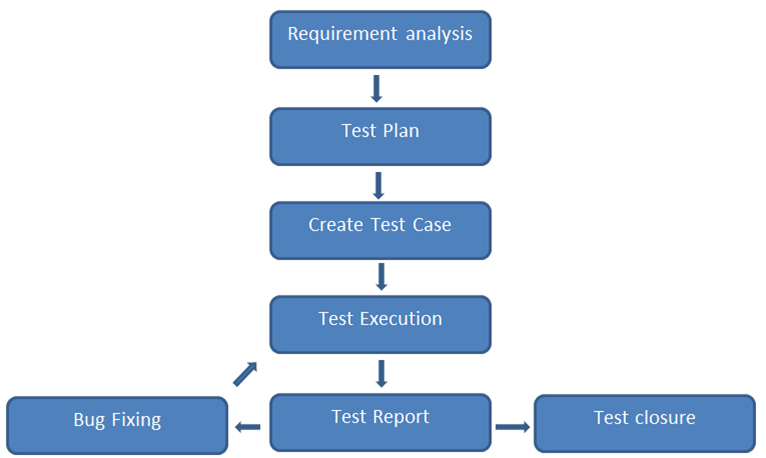 Test stage
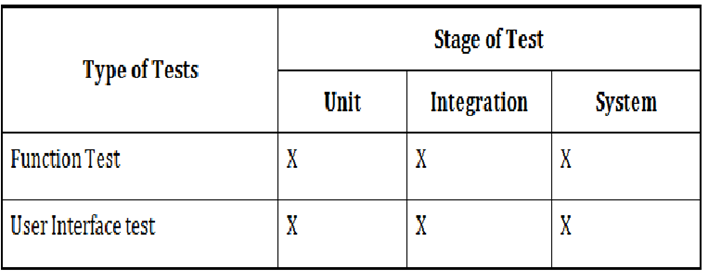 Testing Environment
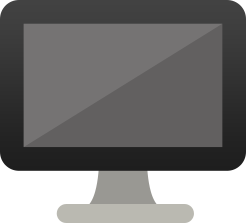 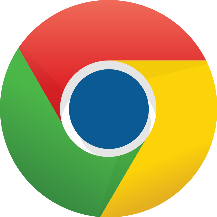 Chrome 34.0.1847.116 m
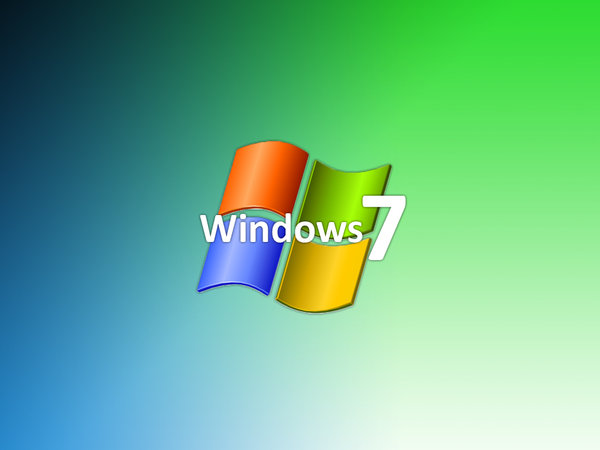 RAM 2GB | CPU Xeon | HDD 160 GB
35
Test Plan
Test case
Test result
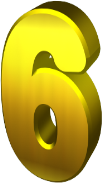 Lesson Learned
WIG: 
Teamwork 
Communication 
Resolve conflict
Management skill: 
 Organize 
 Negotiate 
 Planning 
 Motivate team
Technologies: 
Java 
 Framework: Struts 2, Hibernate 
Subversive SVN, Code Google 
Bootstrap, JQuery, ...
Demo
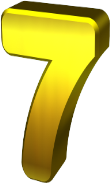 Q&A
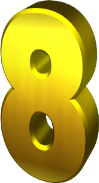 Thank You!